Skills in-need for the future of work and the role of human mobilityGuidelines for designing successful skills partnerships
Jason GAGNON
Head of unit
Abu Dhabi DialogueMinisterial Consultation
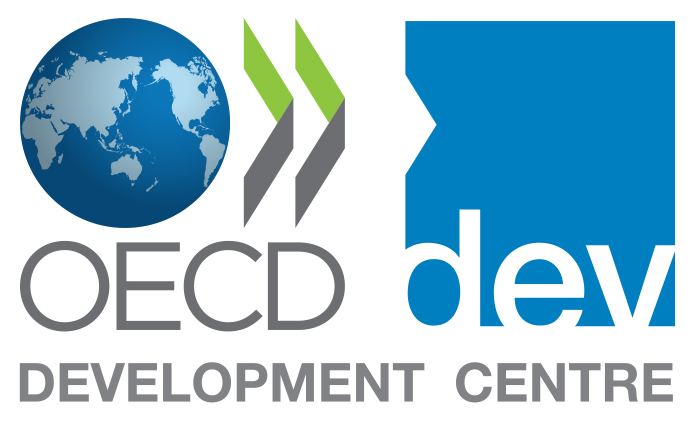 The global talent shortage risks the digital and green transitions
Global human talent shortage by 2030:
85 million
(Korn Ferry 2018)
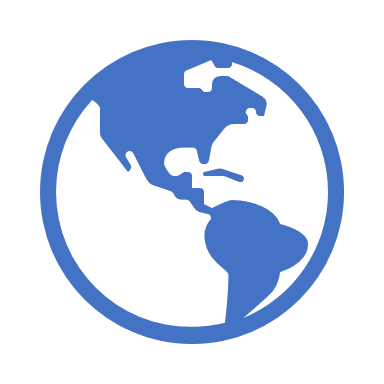 (ManpowerGroup 2023)
71% in Energy and Utilities companies
Analytical thinking
Creative thinking
Resilience & Adaptability
Motivation & Self-Awareness
Curiosity
Technological literacy
 
(WEF 2023)
Core Skills 2023
(Wiley 2021)
7 million people 
will be missing by 2030 in the green economy

(BCG 2023)
Skilled labour is constrained in the GCC workforce
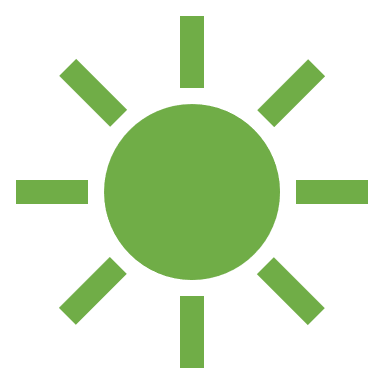 High demand for
analytical, planning, and supervisory roles
(PwC 2023, Misk academy 2020)
57%
Engineering degrees are the
of ME workforce say 
green skills will be more important
(PwC 2023)
2nd most sought-after qualification
(Bayt.com and YouGov 2023)
50% of CEOs in the Middle East warn that
labour / skill shortages will impact profitability
(PwC 2023)
[Speaker Notes: employment in analytical, planning, and supervisory roles are experiencing great demand]
There is room for growth through more investment in digital skills in GCC countries
Only 40% of students 
study high-demand qualifications 
in Saudi-Arabia
(Misk Academy 2020)
77% of IT decision-makers 








in the UAE view this shortage as a 
threat to their business
(Equinix 2022)
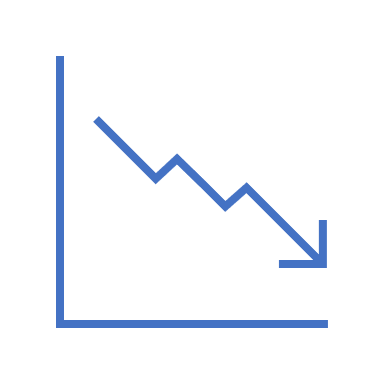 “Only one of the 10 skills 
GCC digital professionals cite most commonly matches the fastest-growing skills globally” (strategy&, 2017)
UAE
46%
KSA
58%
QAT
60%
KWT
75%
“Respondents who believe their country has a shortage of people with specialised skills”
(PwC 2022)
[Speaker Notes: At least in the UAE, 77% of IT decision-makers view this shortage as a threat to their business (Equinix, 2022[34]).]
BROADLY DEFINED SKILLS MOBILITY SCHEMES
TVET programmes
Skills Mobility Partnerships
One-year university placement programmes
Seasonal work mobility programmes
Education exchange programmes
Short-term employment opportunities in partner countries
Education qualification recognition frameworks
WHY CREATE SKILLS MOBILITY SCHEMES?
Skills mismatch in labour market is worsening 
SMSs can fill labour and skills shortages in specific sectors in both countries of origin and destination.
Regularize migration
Address concerns about the impact of migration on both sides.
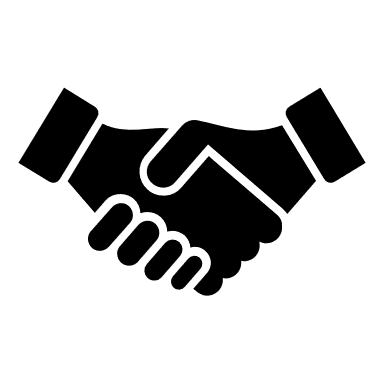 Skills mobility schemes (SMSs) allow for: 
Shared migration costs and benefits
Additional legal migration pathways
Larger skills pool in both countries of origin and destination 
Better training capacity in countries of origin 
Flexibility
Alignment of skills with labour markets (demand-driven)
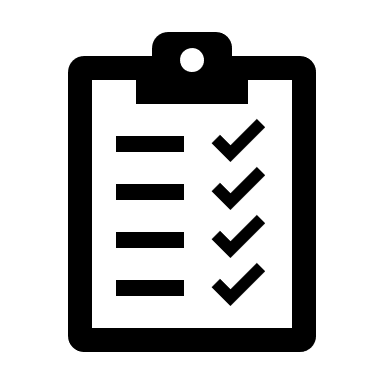 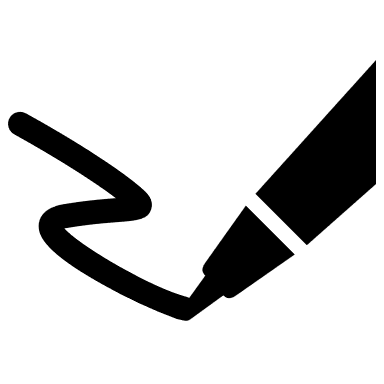 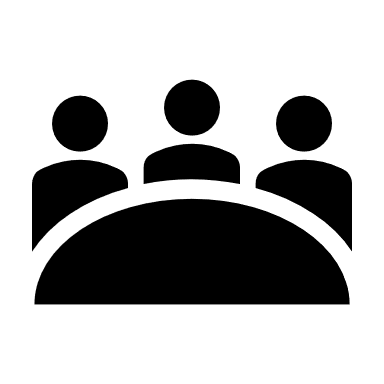 6
[Speaker Notes: European Commission (2010), “one of the main problems is the mismatch between the outcomes of the educational system and the qualifications required on the job market” (Anneleen Vandeplas, Anna Thym-Thysen, 2019. “Skills Mismatch & Productivity in the EU,” European Commission, Discussion Paper no. 100, July.)

Worsening skills mismatching in labour markets, in the EU and across the world
European Commission (2010), “one of the main problems is the mismatch between the outcomes of the educational system and the qualifications required on the job market” 
In 2015, “around 39% of the EU firms were facing difficulties in finding staff with the right skills”


European Commission (2010), “one of the main problems is the mismatch between the outcomes of the educational system and the qualifications required on the job market” (Anneleen Vandeplas, Anna Thym-Thysen, 2019. “Skills Mismatch & Productivity in the EU,” European Commission, Discussion Paper no. 100, July.)

In 2015, “around 39% of the EU firms were facing difficulties in finding staff with the right skills” (Ullah, A.K.M.A., Mohamad, S.M., Hassan, N.H. and Chattoraj, D. (2019), "Global skills deficiency: perspectives of skill mobility in Southeast Asian countries", Asian Education and Development Studies, Vol. 8 No. 4, pp. 416-432. https://doi.org/10.1108/AEDS-12-2018-0185)]
BENEFITS OF SKILLS MOBILITY PARTNERSHIPS
Country of Origin
Host Country
Address labour market mismatch
Skill shortages
Regularising migration: reap the benefits of labour migration
Decrease Unemployment
Increased human capital through skills transfer
Remittances
Both: Improved communication on public policy in the areas of migration, labour markets, education and training
Migrant
Improved skills sets
Improved career prospects
Migration can contribute to enhancing development in countries of destination
WHAT ARE THE PRACTICALITIES OF PUTTING TOGETHER AN SMP?
Pre-SMP
Assessment of labour market skills shortages and demand in CoO and CoD
Creation of SMP
Coordination between co-operation development agency and employment agencies in partner countries
Collaboration with private sector
Inclusion of diaspora organisations and communities in programme design
During SMP
Adjustment of migration systems (creation of new pathways for migrants)
Regular communication between all stakeholders involved in the SMP
Post-SMP
Reintegration in CoO
Review and evaluation of SMP
REVIEW OF SKILLS MOBILITY SCHEMES
Collection of information and data on skills migration schemes
Global Skills Partnerships database
EMN-OECD report, March 2022
MPF website
IOM and ILO websites
National government websites


Objective
Create a database of SMSs that are ongoing or were active from 2010-2023
Breakdown their ingredients, the commonalities, the divergences, distil different practices
Investigate the developmental impact of SMSs in CoO
Provide the SMP and GSP community with additional material on which to base their own programming (including on development of CoO)
Overview of the Database
CoD : Germany (16), Belgium (6), Italy (5)
CoO :
Africa: Tunisia (13), Morocco (9), Nigeria (5)
Asia: Viet Nam (7), India (7), The Philippines (5)
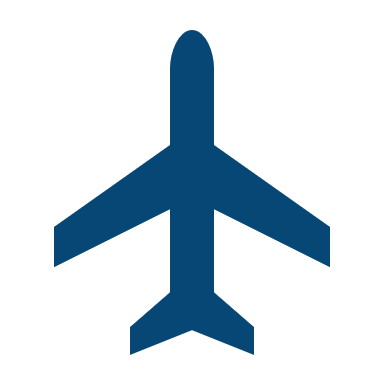 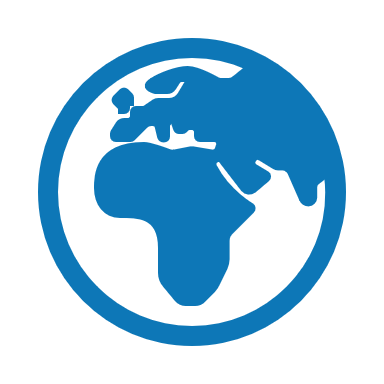 Interregional: 44
Regional: 12
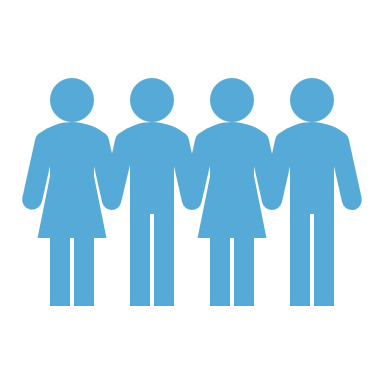 Budget: Can reach €125 million
Participant size: 8  400 000
Distribution of SMSs by region of destination
Total: 56
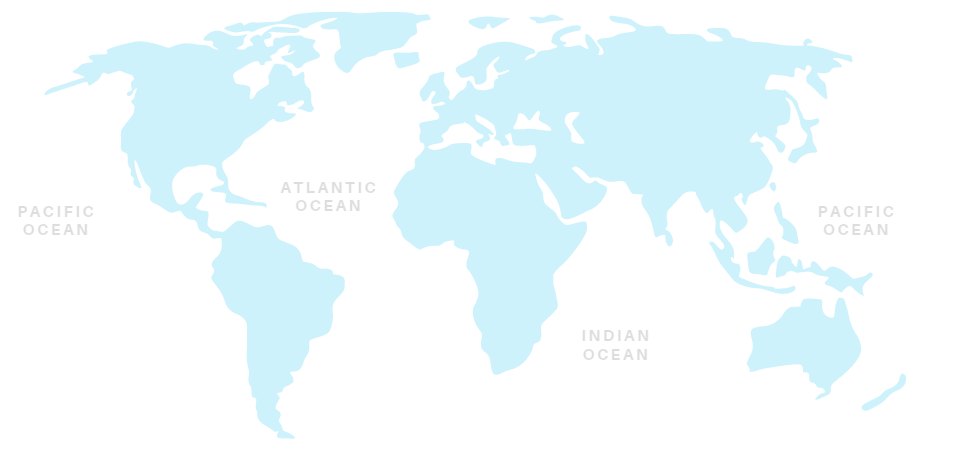 2
43
6
1
5
12
Distribution of SMSs by region of origin
Total: 56
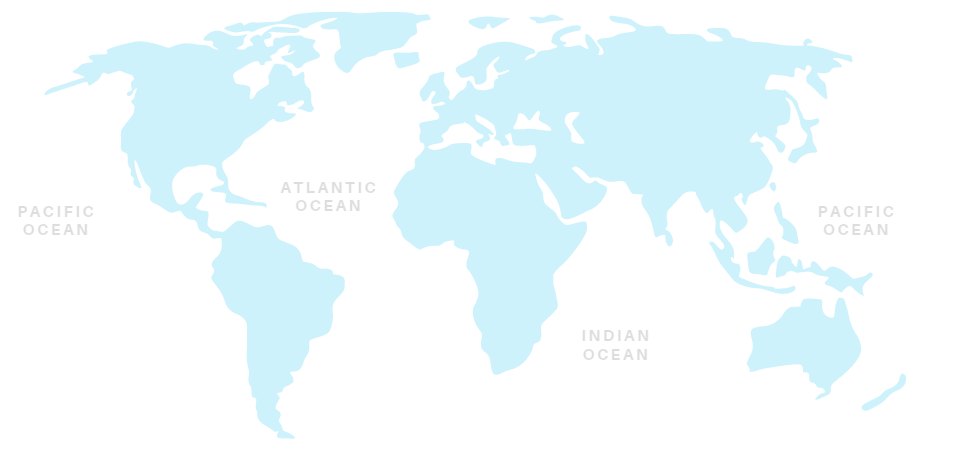 7
1
23
29
7
5
There is an increasing number of SMSs
HOW ARE SKILLS MOBILITY SCHEMES SIMILAR? HOW DO THEY DIFFER?
Bilateral labour migration agreements different from traditional migration recruitment systems because they combine migration policies with skills development and recognition policies, involve partnerships at different levels and imply mutual benefits.
No single model of partnership prevails, but all SMSs possess the following components:
However, SMSs will necessarily vary in terms of:
Formalised State cooperation, often between different ministries
Multi-stakeholder involvement, including the private sector, training institutions, international organisations and local institutions
Skills development, including technical and vocational training, university courses, internships, pre-departure training and/or soft skills training 
Skills recognition, through the implementation of training standards
Mobility, in most cases for an internship/ traineeship
Cost-sharing structures;
Location of training;
Targeted sectors;
Targeted skills and skill levels;
Partners involved;
Implementing partner/s;
Responsibility for curriculum development;
Selection process for participants;
Responsibility upon return
15
[Speaker Notes: What is common across skills migration schemes, and how do they differ?

Mobility, in most cases for an internship/traineeship 
Formalised State cooperation, often between different ministries
Multi-stakeholder involvement, including the private sector, training institutions, international organisations and local institutions
They often operate within pre-existing frameworks, and build on them
First three paragraphs
They require data and data partnerships (and therefore, trust)
They try to build a business case that involves several stakeholders
Skills development, including technical and vocational training, university courses, internships, pre-departure training and/or soft skills training 
They administer pre-departure modules and preparation for workers
As well as post-arrival orientation
Skills recognition, through the implementation of training standards
They prioritise skills assessment


Cost-sharing structures;
At the moment, largely on host country governments
Location of training;
Figures from helena
Targeted sectors;
Insert figure
(They differ across the skill levels and the sectors they target)
Targeted skills and skill levels;
Insert figure
Partners involved;
Ask for the figures from helena
Implementing partners;
Helena: ministry vs. agency vs. private sector vs. cso?
Responsibility for curriculum development;
Selection process for participants;
Responsibility upon return 
Permanency or migration
Some are circular whereas others focus on more permanent settlement]
SECTORS TARGETED IN SMSs
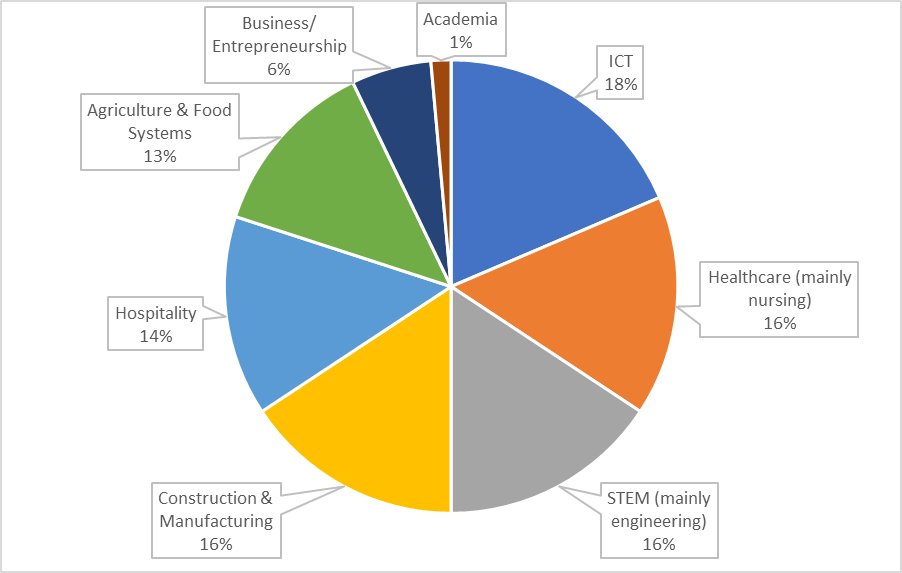 16
[Speaker Notes: Link with development plans  broader agendas (trade)
Use the diaspora as a resource (for integration, for investment, for development)
Clear frameworks, policies, procedures
Costing model\burden sharing
How to measure success


Need to tie SMPs to broader agendas
Solution: work more with diasporas (as a resource)  for integration, trade, development links
SMPs need clear frameworks, procedures (think about timing of different things that need to happen – eg. visa allocation)
Costing model not well developed
How to measure success?


Data on the wider impact of these programmes on the labour market
SMPs are often conducted at a relatively small scale

who and what do we mean when we say working with the private sector
issue is co-creation

Capacity
Actors
Ability to reform\adapt systems
Regional qualification systems
Data: 
Identifying needs, shortages
End-user (job-matching)

Lessons for future Global Skills Partnership design
Countries must commit politically to the skills mobility partnerships to ensure that the objectives of these are met
The measures to expand skilled labour supply must build skills at the origin in an effective manner
The receiving country has to ensure mechanisms for skill/experience recognition
The programme should foster employer linkages with graduates from the programme
There should be interministerial coordination where the governments from each country involved plan jointly for the partnership
In the APTC campuses, Australian expatriate staff were used which was very costly. Instead, the programme could have used local training facilities which would have been cheaper and more beneficial for Pacific Island States]
SKILL LEVELS TARGETED IN SMSs
17
[Speaker Notes: Link with development plans  broader agendas (trade)
Use the diaspora as a resource (for integration, for investment, for development)
Clear frameworks, policies, procedures
Costing model\burden sharing
How to measure success


Need to tie SMPs to broader agendas
Solution: work more with diasporas (as a resource)  for integration, trade, development links
SMPs need clear frameworks, procedures (think about timing of different things that need to happen – eg. visa allocation)
Costing model not well developed
How to measure success?


Data on the wider impact of these programmes on the labour market
SMPs are often conducted at a relatively small scale

who and what do we mean when we say working with the private sector
issue is co-creation

Capacity
Actors
Ability to reform\adapt systems
Regional qualification systems
Data: 
Identifying needs, shortages
End-user (job-matching)

Lessons for future Global Skills Partnership design
Countries must commit politically to the skills mobility partnerships to ensure that the objectives of these are met
The measures to expand skilled labour supply must build skills at the origin in an effective manner
The receiving country has to ensure mechanisms for skill/experience recognition
The programme should foster employer linkages with graduates from the programme
There should be interministerial coordination where the governments from each country involved plan jointly for the partnership
In the APTC campuses, Australian expatriate staff were used which was very costly. Instead, the programme could have used local training facilities which would have been cheaper and more beneficial for Pacific Island States]
WHERE ARE THE GAPS? WHAT ARE THE CHALLENGES?
Major challenges reported 
Conducting research for labour market demand and skills mismatch 
Collaborating between public and private sector stakeholders
Building trust between co-operating partners
Forming stakeholder partnerships 
Matching candidates with employers
Political commitment
Gaps
Truly co-created initiatives from conception forward
Questions on sustainability and scalability
Strength of business case\mutual benefits
Definition of skills developed
Lack of monitoring and evaluation
Link with development in country of origin
Clear measure of success
18
[Speaker Notes: Link with development plans  broader agendas (trade)
Use the diaspora as a resource (for integration, for investment, for development)
Clear frameworks, policies, procedures
Costing model\burden sharing
How to measure success


Need to tie SMPs to broader agendas
Solution: work more with diasporas (as a resource)  for integration, trade, development links
SMPs need clear frameworks, procedures (think about timing of different things that need to happen – eg. visa allocation)
Costing model not well developed
How to measure success?


Data on the wider impact of these programmes on the labour market
SMPs are often conducted at a relatively small scale

who and what do we mean when we say working with the private sector
issue is co-creation

Capacity
Actors
Ability to reform\adapt systems
Regional qualification systems
Data: 
Identifying needs, shortages
End-user (job-matching)

Lessons for future Global Skills Partnership design
Countries must commit politically to the skills mobility partnerships to ensure that the objectives of these are met
The measures to expand skilled labour supply must build skills at the origin in an effective manner
The receiving country has to ensure mechanisms for skill/experience recognition
The programme should foster employer linkages with graduates from the programme
There should be interministerial coordination where the governments from each country involved plan jointly for the partnership
In the APTC campuses, Australian expatriate staff were used which was very costly. Instead, the programme could have used local training facilities which would have been cheaper and more beneficial for Pacific Island States]
What about development in the country of origin?
How does migration contribute to development in countries of origin?
Invest in the development of skills in origin countries to foster the acumulation of human capital
Help reduce remittance costs and invest in financial training
Fund diaspora projects in countries of origin
Develop return programmes oriented towards productive investment
[Speaker Notes: Policies areas:
On the cost
On capacity development at sending (including material)
On matching
Either at transfer
Either in destination area (bonds, microprogrammes)
Capacity development at receiving (financial training, entrepreneurship, bancarisation)
Monitoring
How much are they paying?
How are they transferring?]
Integrating components of migration and development into SMSs
21
Capacity Building
(36%)
22
Training in CoO
(14%)
Dual Track
National development strategies
(9%)
[Speaker Notes: National Development Strategies & National Sectoral Strategies
THAMM
National strategies, e.g. (National Immigration and Asylum Strategy) SNIA in Morocco
PALIM
Morocco's national strategy for inclusive digitalization
PEM WECCO
Addresses Senegal's 6 priority sectors: agriculture, food systems, aquaculture, digital, healthcare and tourism
Accessing Overseas Employment Opportunities for Moroccan Youth Project
Morocco’s Strategic Action Plan of the Ministry of Employment (2014-16 ) and their National Strategy for Employment (2015–25)]
Biggest gap:Integrating SMSs into the broader picture